Твори добро, люби людей…Дари улыбку для друзей.
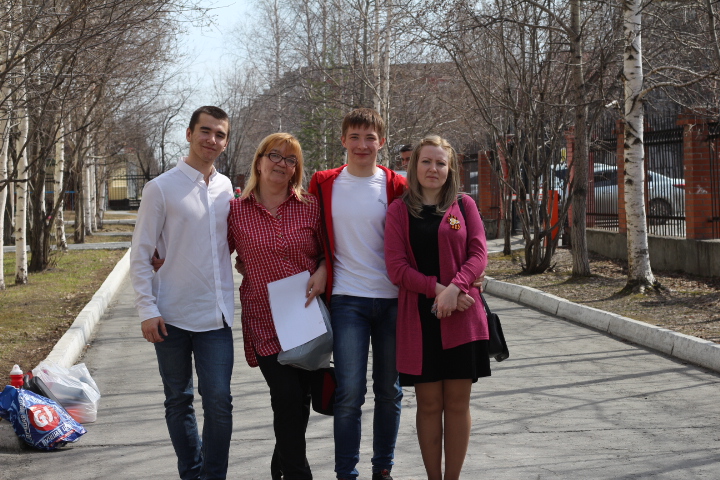 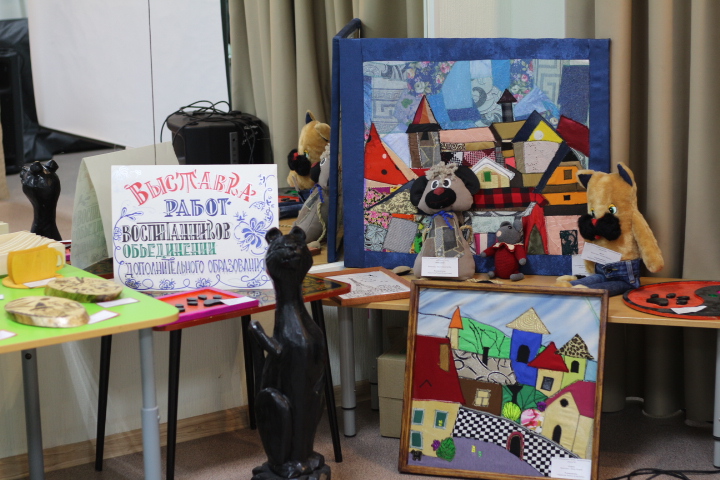 Выполнила: Мавлетова Р.Л.педагог   дополнительного образования
Доброта…Добро…это такое что?
Доброта – отзывчивость, сочувствие, дружеское расположение к людям; всё положительное, хорошее, полезное. (Л.Толстой)
Доброта – вещь удивительная. Она сближает, как ничто другое. Доброта избавляет нас от одиночества, душевных ран и непрошенных обид. (В.Розов)
Против всего можно устоять, но не против доброты. (Ж.Ж. Руссо)
Доброта – это как сказочный цветок, который может расцвести в душе каждого из нас.
Доброта – это стремление человека дать полное счастье всем людям, всему человечеству.
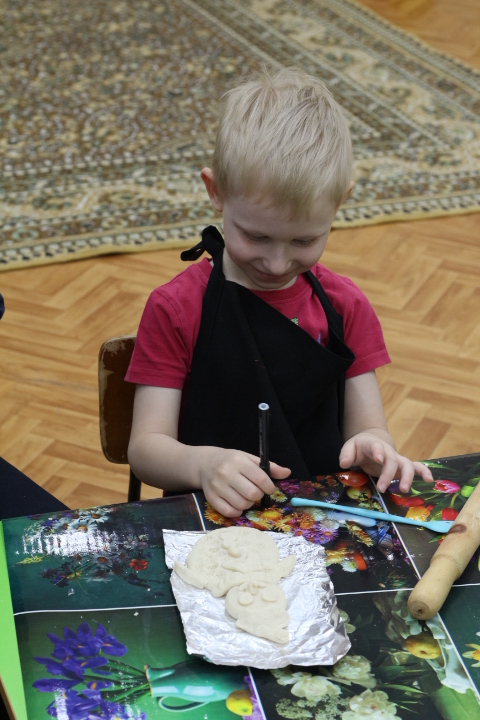 Красиво жить не запретишь
И с Божьей помощью, быть может,
Ты  где-то, в чём- то победишь,
И верно, Бог тебе поможет!    
Поможет он тебе любить ,
Быть добрым, честным  и бесстрашным, 
Добро  на всей земле дарить
И жить в гармонии в мире нашем!
Я знаю, много есть всего,
Чего бы ты хотел увидеть.
Я знаю, есть добро и зло,
Есть те, кого можно обидеть!
Есть те, кто обижал тебя,
Весь мир ты можешь упрекать.
Поверь, всем надо жить, любя.
Поверь, надо уметь прощать!
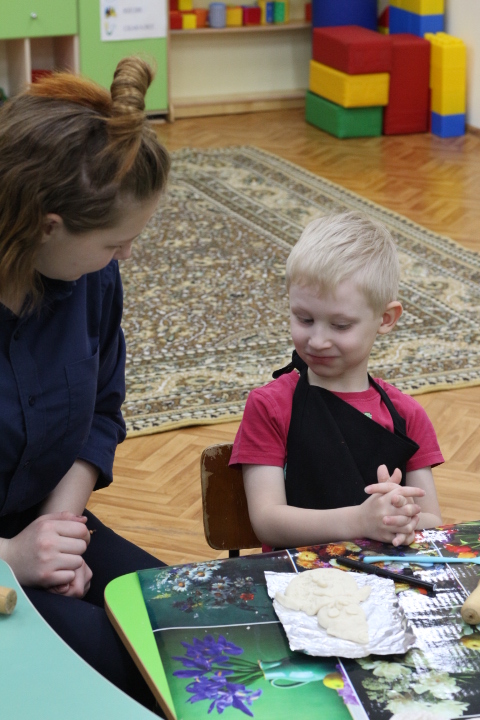 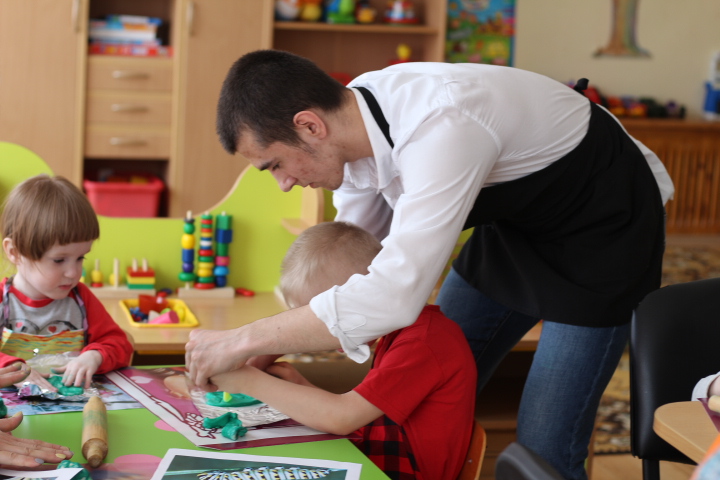 «Каждый день –                    День Добра »
Дари тепло, пока ты дышишь,
Твори добро пока живешь.
Жизнь набело не перепишешь,
Своих любимых не вернешь.
Чтоб жизнь свою не зря прожить,
В работе будь не заменимым.
Умей любить и будь любим,
Всегда и в жизни, и в труде.
Идти старайся в ногу с веком,
Но главное – всегда, везде.
Останься в жизни Человеком.
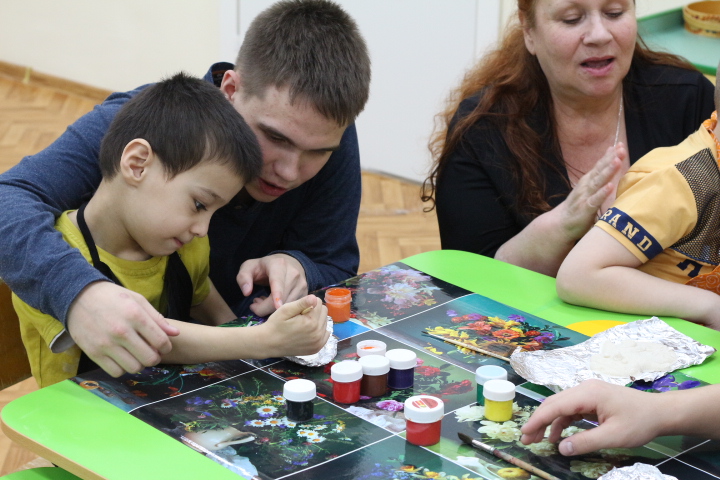 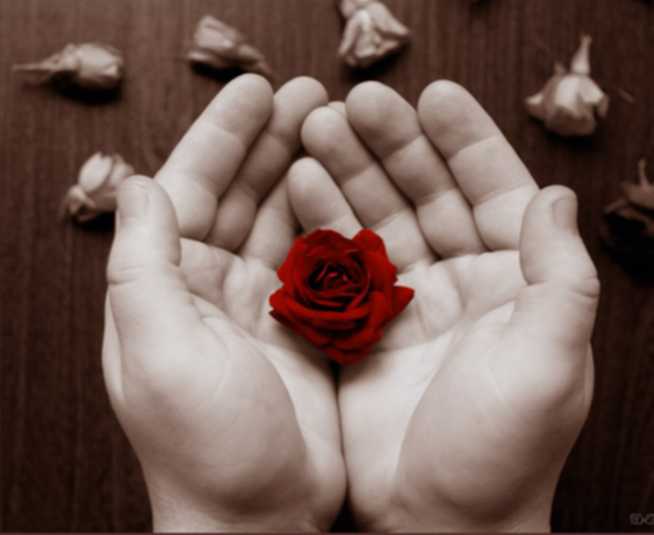 Красиво жить не запретишь
И с Божьей помощью, быть может,
Ты  где-то, в чём- то победишь,
И верно, Бог тебе поможет!    
Поможет он тебе любить ,
Быть добрым, честным  и бесстрашным, 
Добро  на всей земле дарить
И жить в гармонии в мире нашем!
Я знаю, много есть всего,
Чего бы ты хотел увидеть.
Я знаю, есть добро и зло,
Есть те, кого можно обидеть!
Есть те, кто обижал тебя,
Весь мир ты можешь упрекать.
Поверь, всем надо жить, любя.
Поверь, надо уметь прощать!
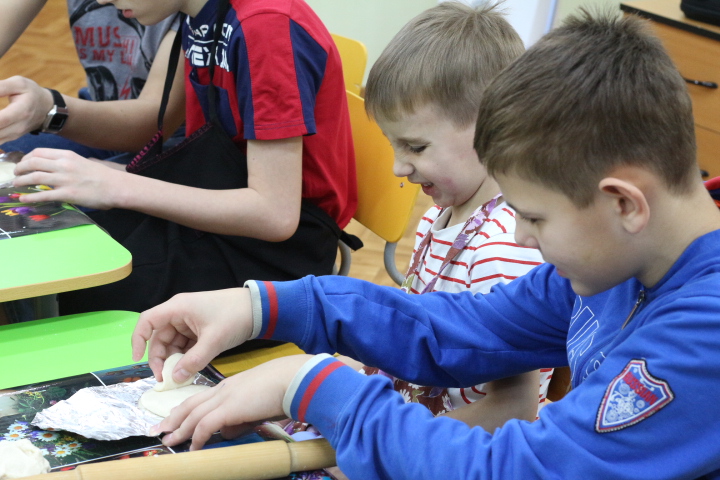 «Ларец добрых дел»
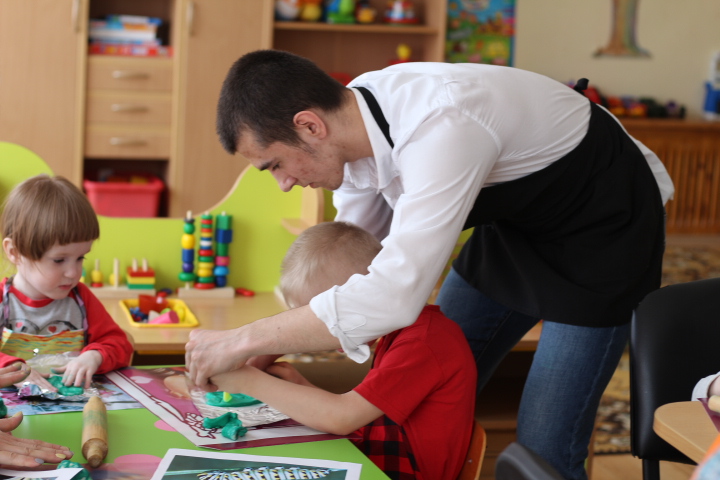 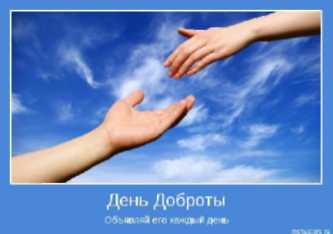 Твори добро без лишних слов..,
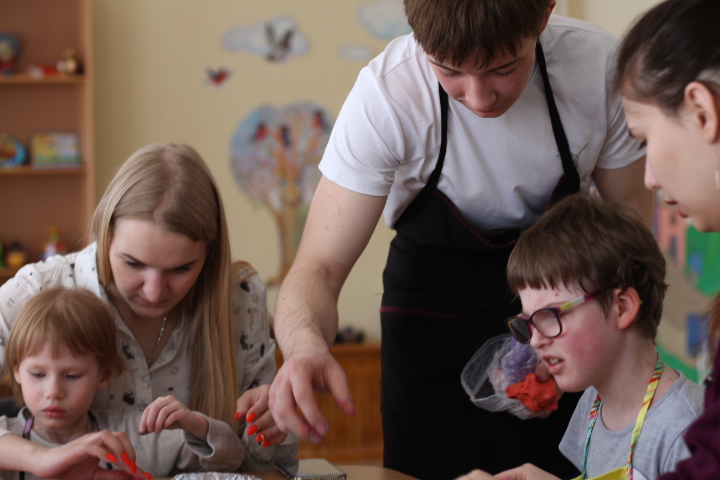 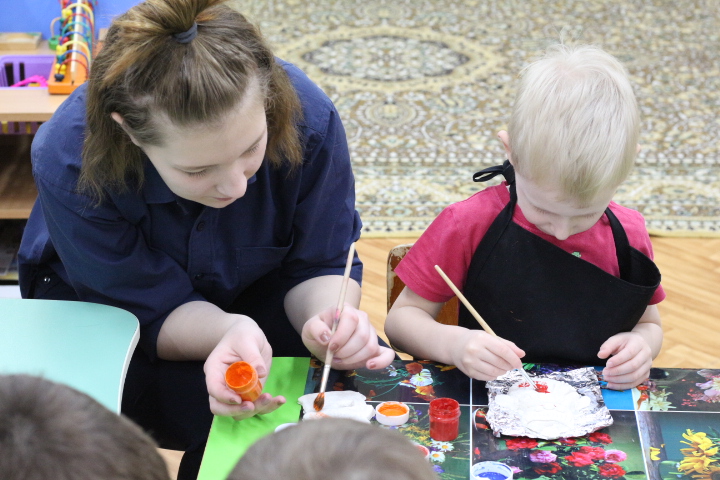 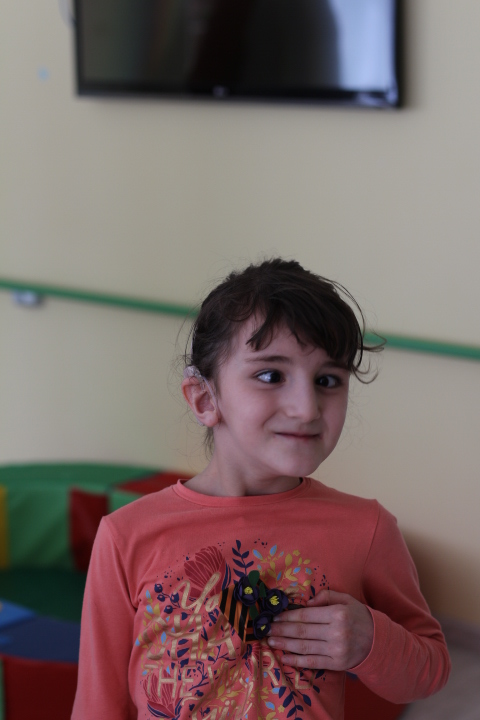 «Пока живешь – творить добро спеши, лишь путь добра – спасение души»
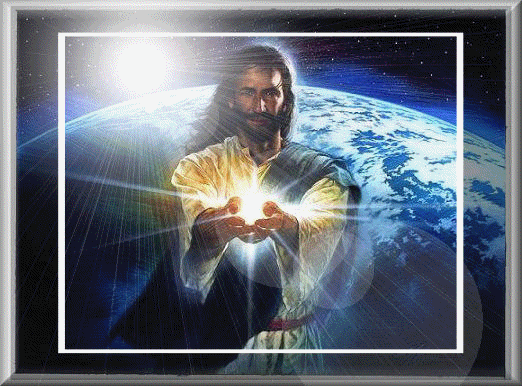